Texas Data For Planning
2016 SRF National Workshop
November 1, 2016

Kevin Kluge, TWDB Water Use and Projections Manager
1
[Speaker Notes: TALKING POINTS…

Big Data – Huge volumes of data generated like never before, allowing us to see patterns not apparent previously.
Google and identifying flu outbreaks 2008 (canceled in 2013 due to dramatically missing the 2013 flu season)
Target’s identification of pregnant customers based on purchases
Retailers and service providers (Netflix) use customers’ past behavior to predict future sales
Traffic flow information

In the water and wastewater world, we don’t have this dramatic tsunami of data.  What we do have are incremental increases in the availability by individual programs.

In our corner of the universe, I don’t see Big Data in our near-term future, but rather Collaborative Data, in which we focus on bringing existing data together across different programs and across different agencies and organizations.  Each of the agencies and programs will continue to have their legislative mandates and goals, but if they can be tweaked a bit, data sets can be combined to provide greater information beyond just more data.

So over the next few minutes, I’ll show the collaborative data opportunities that I’m aware of in Texas water and what I see coming.

https://www.wired.com/2015/10/can-learn-epic-failure-google-flu-trends/
http://www.slate.com/blogs/how_not_to_be_wrong/2014/06/09/big_data_what_s_even_creepier_than_target_guessing_that_you_re_pregnant.html
http://www.crmsearch.com/retail-big-data.php]
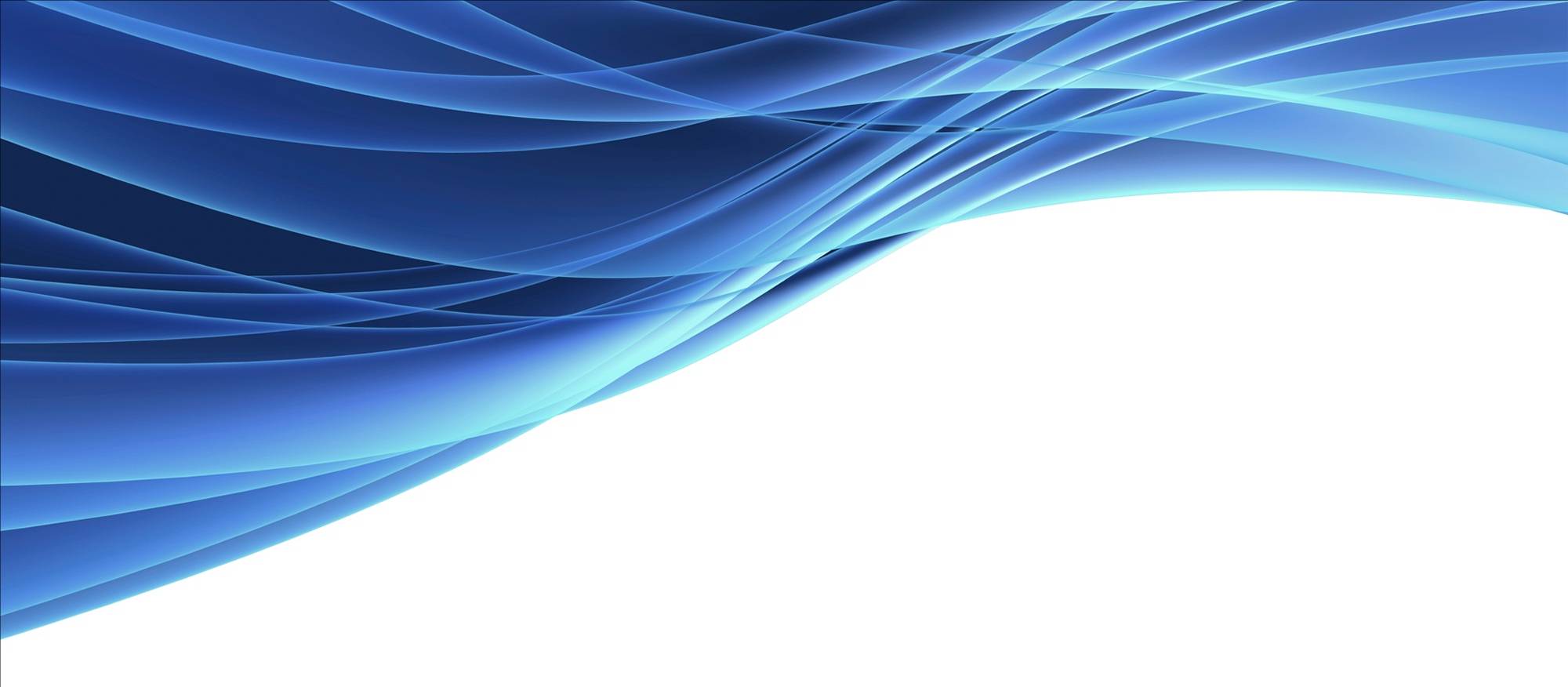 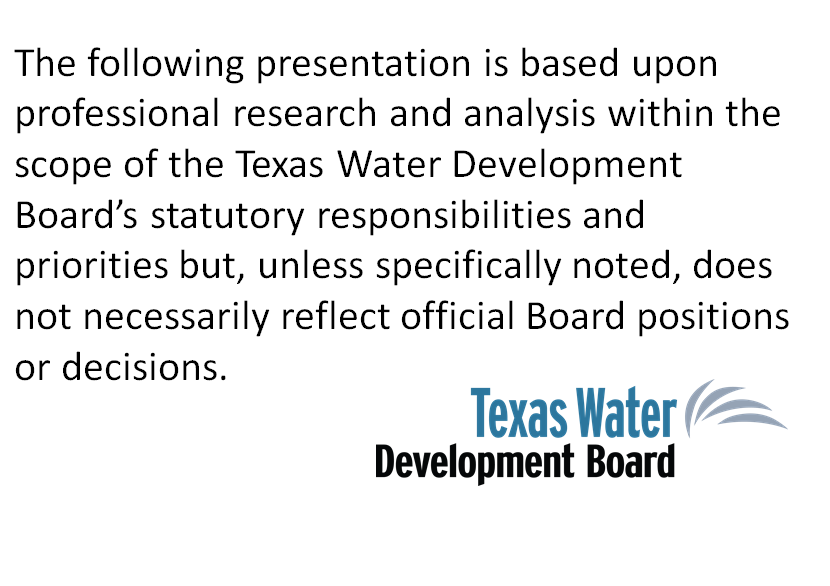 [Speaker Notes: First of all, I can get pretty excited talking about water data, so the really wild statements should not be construed as positions or decisions of the Board.

Chairman Bruun spoke earlier…]
Background
Texas Commission on Environmental Quality (TCEQ)
Water Treatment
Wastewater
Storm water
Surface water rights
Texas Water Development Board (TWDB)
Water Supply Planning 
Financial Assistance
3
Public Water Systems
Regional-State Planning
Water Use
Geo. Location
Water Loss
Conserv-ation Plans
Financing Programs
4
[Speaker Notes: TALKING POINTS…
On this slide, I wanted to show the primary data sets that we use in Texas water planning.

Financing Programs (green) – TWDB administers a number of state and federal FA programs and the info is held in a single db
Public Water Systems (purple) - information collected by TCEQ for water quality regulation
Conservation Plans -  and annual reports collected by TWDB and TCEQ
Water Loss audit – TWDB annually for large systems and every 5 years for small system
Water Use survey – TWDB annually for all community public water systems
Regional & State water planning – projections, existing supply, water needs, water management strategies
Geographic location of water utilities & systems – service areas, legal boundaries held by PUC, effective areas in a TWDB geodb.

*What is not on here is the DWINSA data.

Now, how do all of these fit together? Some more collaboratively than others…]
Public Water Systems
Regional-State Planning
Water Use
Geo. Location
Water Loss
Conserv-ation Plans
Financing Programs
5
[Speaker Notes: TALKING POINTS…

Now, how do all of these fit together? Some more collaboratively than others…

Data to State Financing Programs
Public Water System data (some) is imported into the FP & other database, providing info on contacts, infrastructure and violations/enforcement
Conservation Plans – an updated CP is required for FA.  Annual reports provide information regarding recent activities and programs
WL – FA applicants must meet WL thresholds or take steps to mitigate the loss
WU – By law, applicants must be current with the WUS to eligible for funding
RWP – Applicant’s project must be in the SWP for SWIFT funding
Geographic Location – the location of applicant’s service area is used to estimate the socio-economic level of utility customers for some programs 

So do these lines indicate that we’ve achieved Big Data?  Or Collaborative Data?  No, but we have had some success in integrating some of the datasets to build better data.
Negotiate a quarterly transfer of PWS data between the TCEQ and TWDB; automatically updating the info in the FP database and making available to other TWDB staff recent PWS data.
LUC Program – online integration/de-duplication, better numbers, comprehensive report

So we continue to move forward on collaboration between the different program areas and agencies to integrate the data]
Areas of Promise
Recognition of the Value of Water Data
Increasing Data
Adding Geography
Outreach Coordination
6
[Speaker Notes: Recognition…
Charles Fishman, The Big Thirst, discussing the White House’s Moonshot for Water (The Water Values podcast by Dave McGimpsey
USGS Water Use Data & Research funding
Increasing Data…
Over the last several years, TCEQ moved the infrastructure & capacity data from one database to another, so they are rebuilding the information…
The LUC data is becoming better
Adding Geography – USGS grant to develop an online tool to allow utility contacts to update service areas via their web browser, giving up-dated location information.
Outreach Coordination – someone to develop collaborative data reports that can illustrate who could use state financial assistance for their problems.]
Thank You
Kevin Kluge
Kevin.kluge@twdb.texas.gov
512-936-0829
7